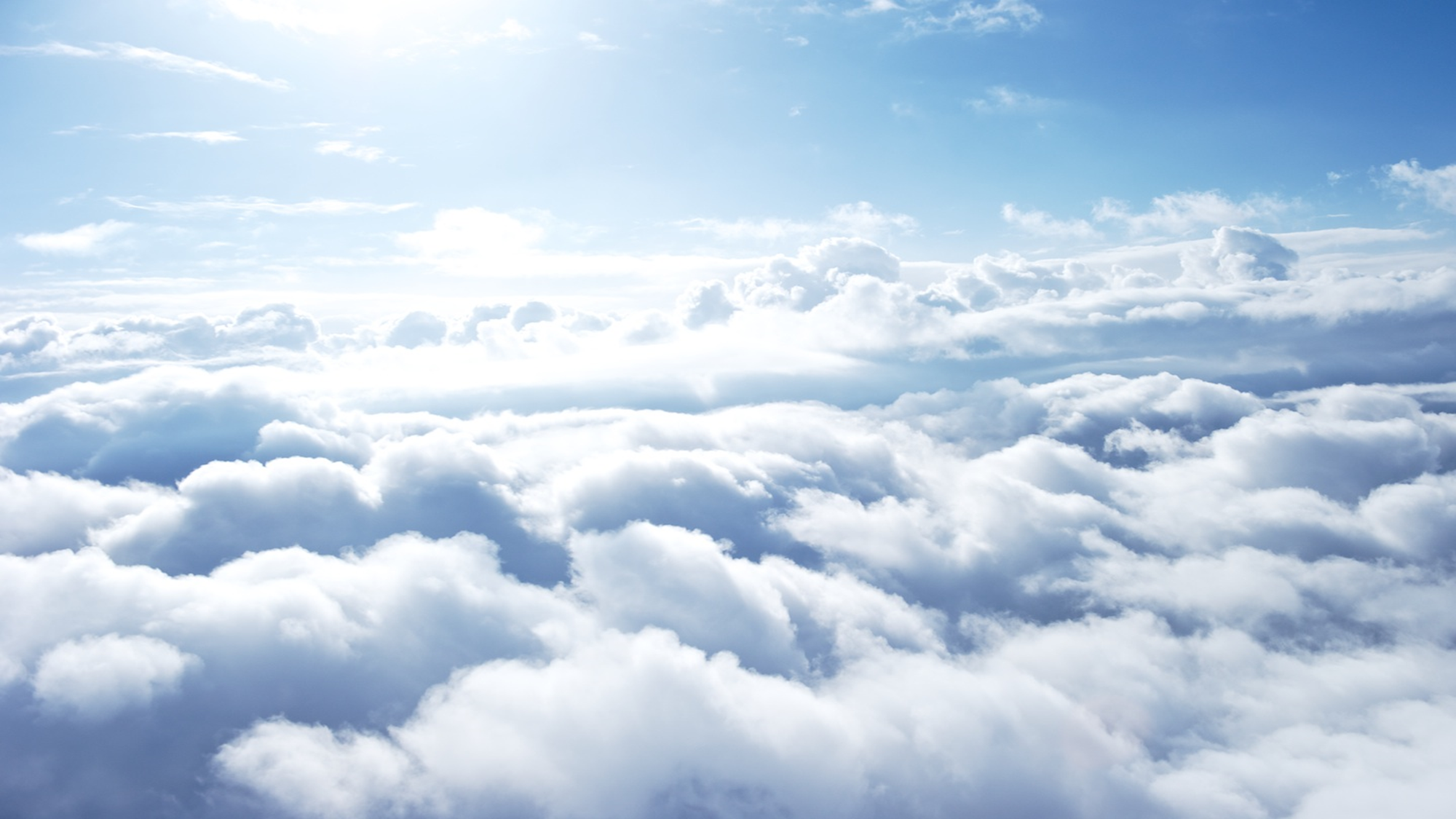 DOXOLOGY TO THE LORD GOD ALMIGHTY
Revelation 15
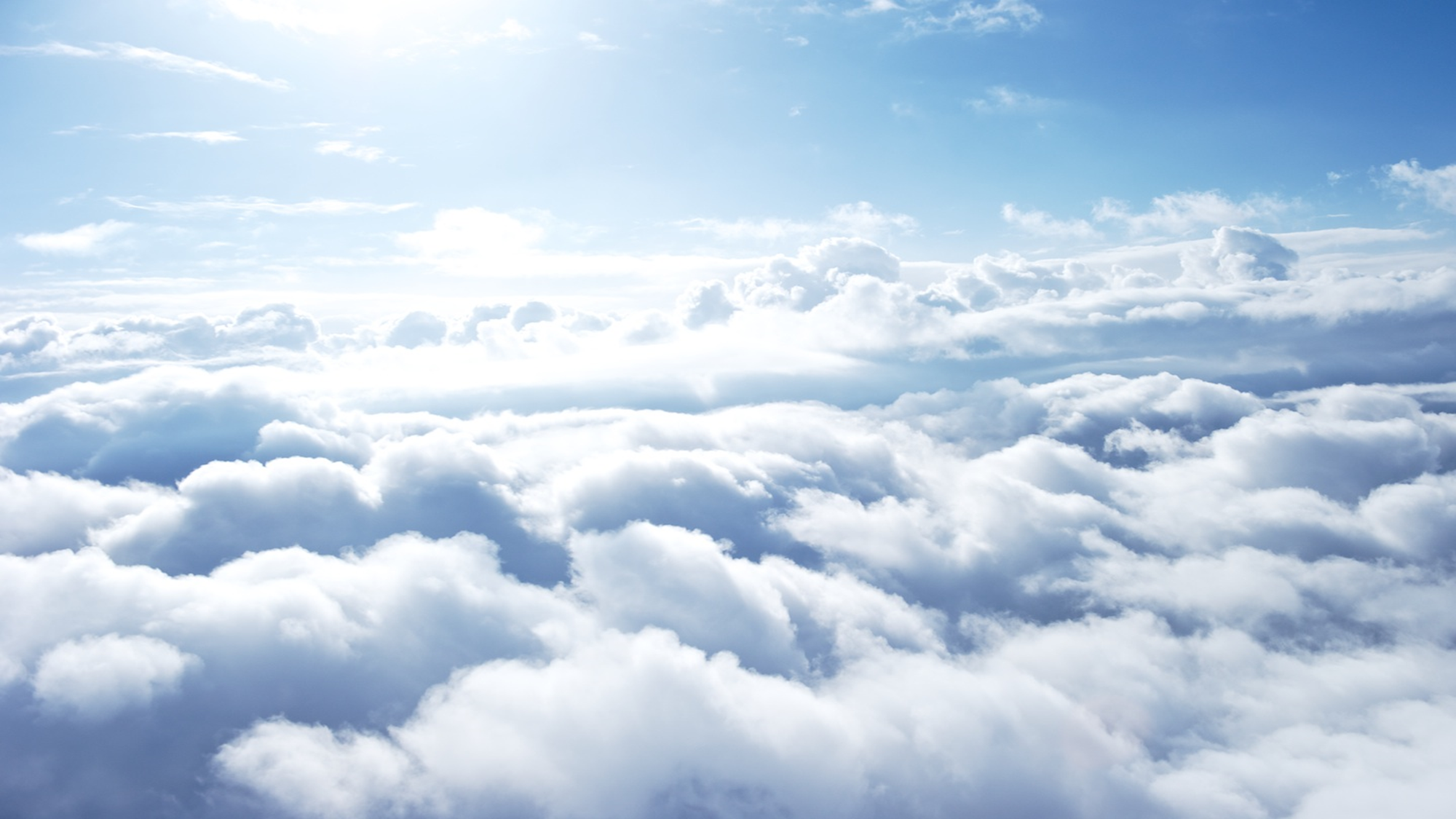 WHAT DID JOHN SEE?
7 Angels 7 Plagues
	Sea of Glass Mingled With Fire
7 Bowls
	Temple Filled With Smoke
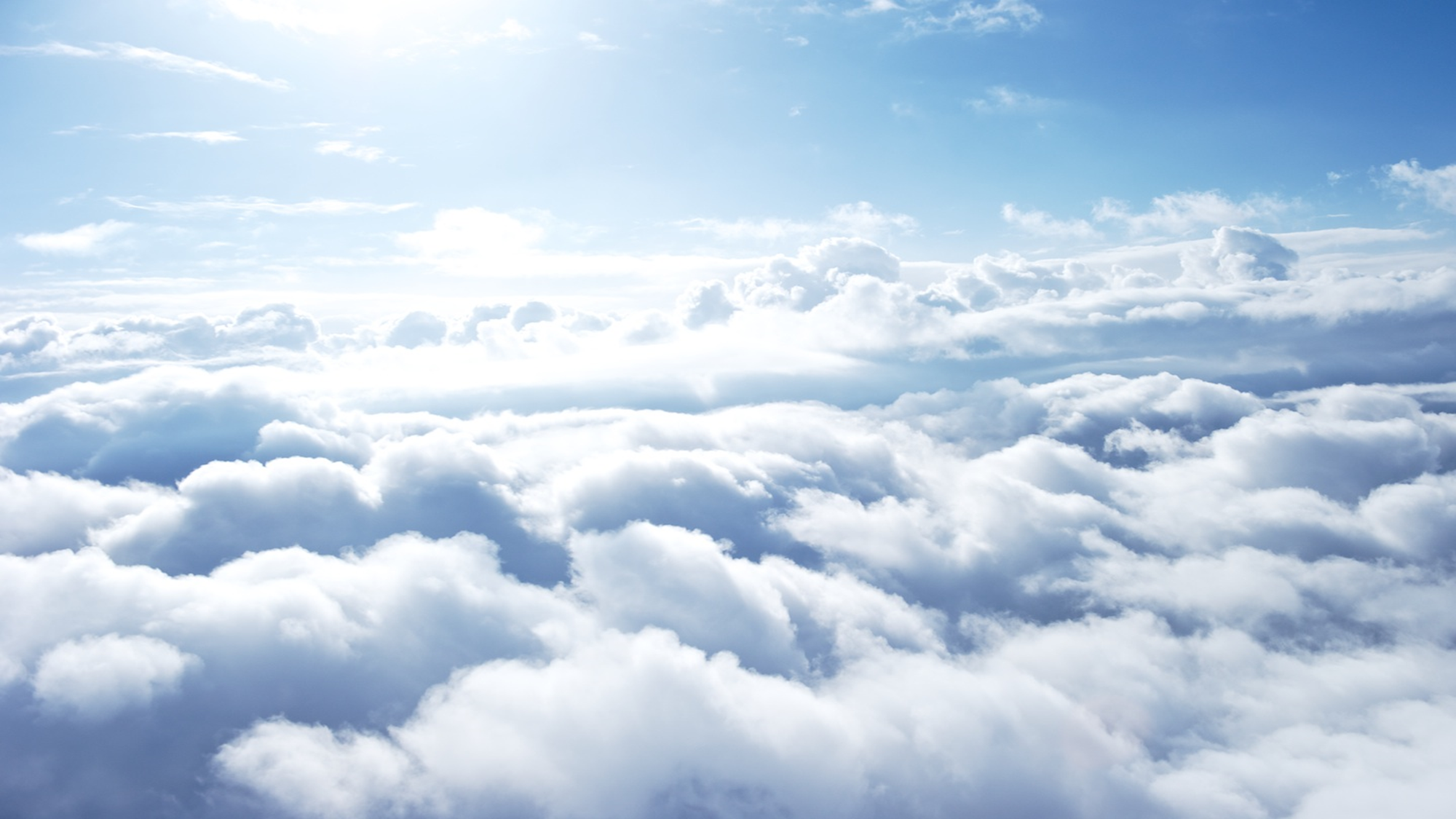 WHAT COULD THIS MEAN?
Total Judgment On Rome
“How long, O Lord, holy and true, dost thou not judge and avenge our blood on them that dwell on the earth?”
Angels Were Given The Wrath
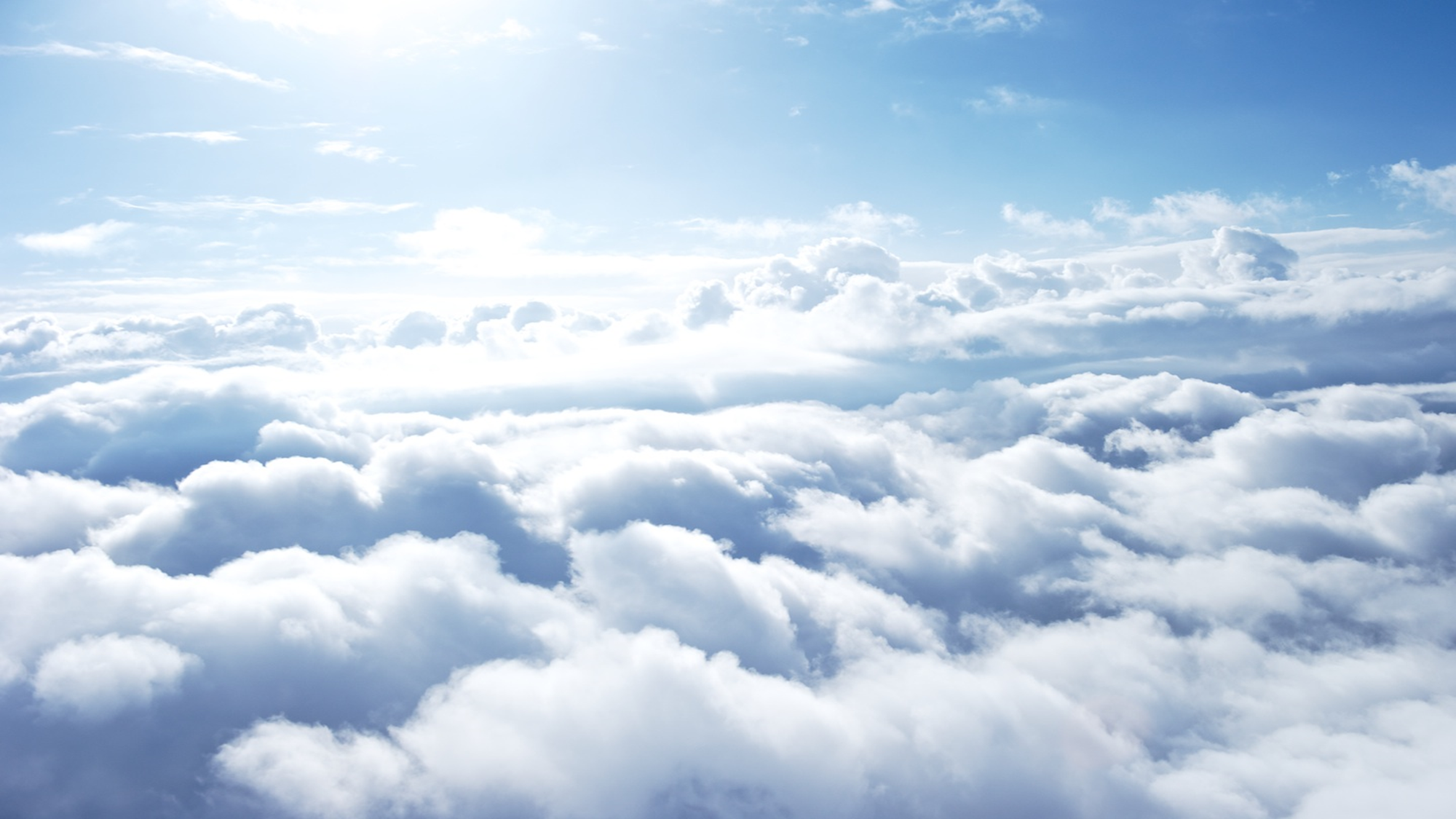 Revelation 15
Theme Of Divine Deliverance
“Who shall not fear thee, O Lord, and glorify Thy name?  For thou only art holy..”
“Who is like unto the beast? Who is able to make war with him?”
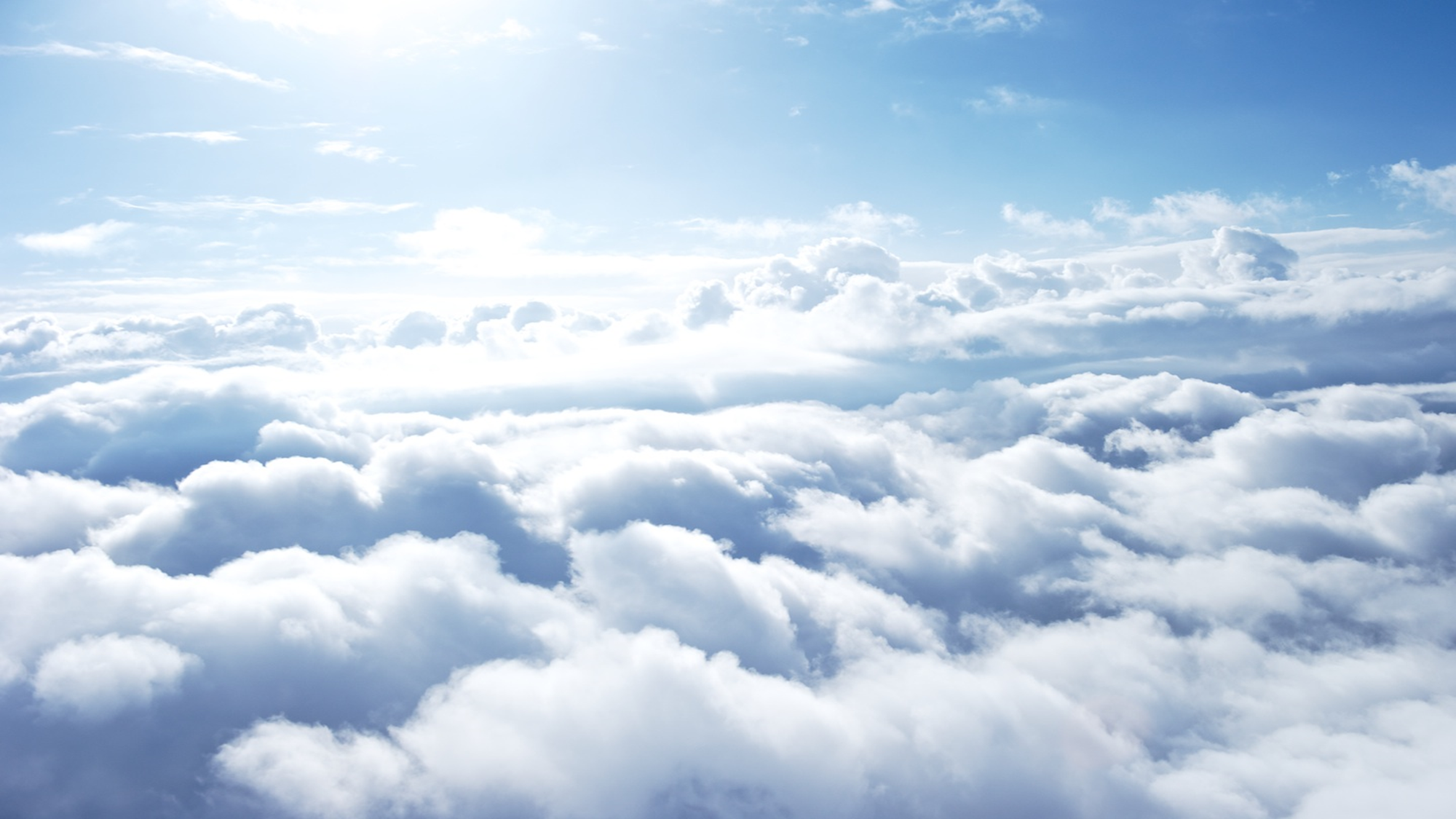 Will you be found washed in the cleansing power of the Lamb?